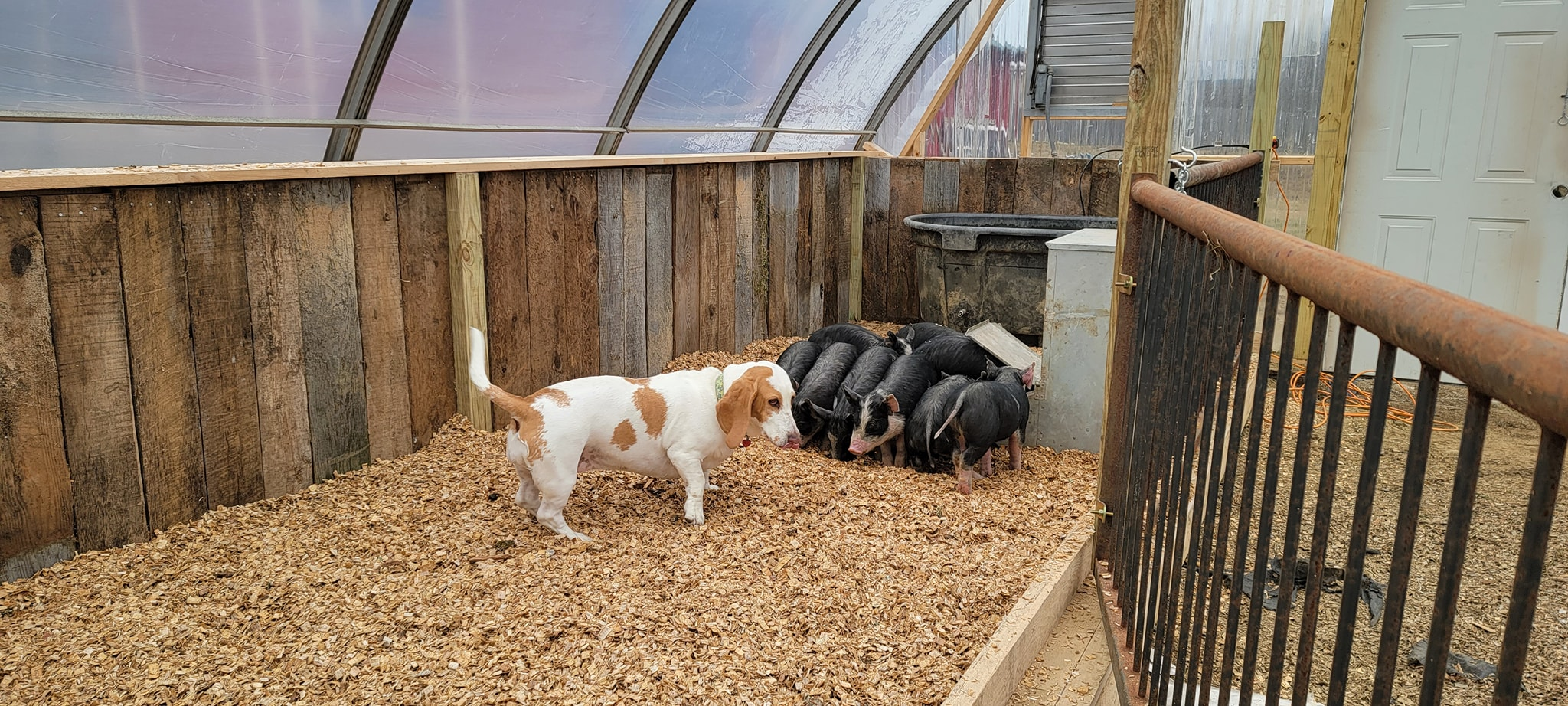 Alternative Swine Feeds
Colt W. Knight, PhD
Associate Extension Professor & State Livestock Specialist
Swine Nutrition
3
Six Basic Nutrients
Water
Protein
Carbohydrate(CHO)
Lipid(fat)
Vitamin
Mineral
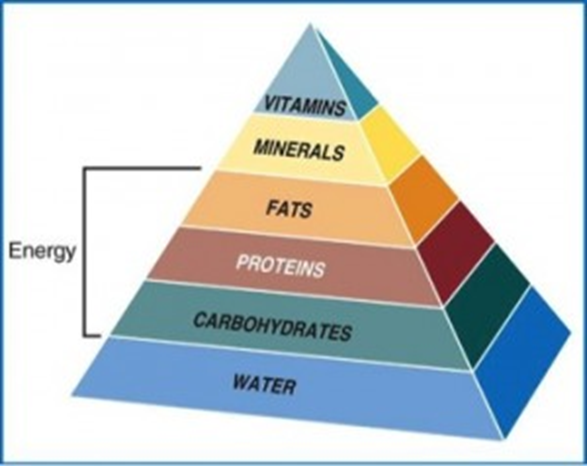 Protein
4
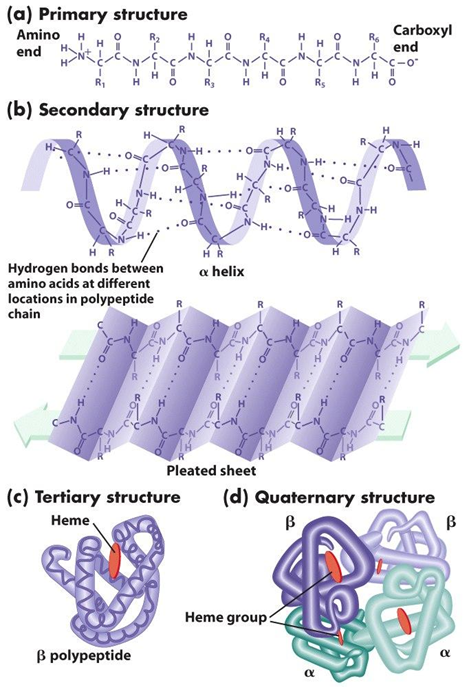 Animal age↑, protein requirement↓
Excess protein creates
Muscle
Fat 
Made up of Amino Acids(AA)
Basic structural unit
Metabolism
Hormone
Antibody
DNA production
5
Carbohydrate(CHO)
Energy Source
Building block of other nutrients
Crude Fiber
Cellulose
Nitrogen free extract
Starch and Soluble Sugar
Excess stored as FAT
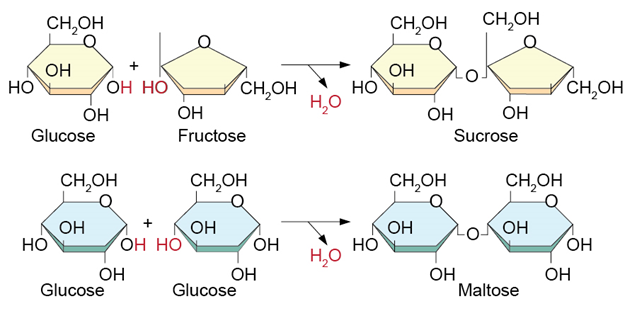 Lipid(fat)
6
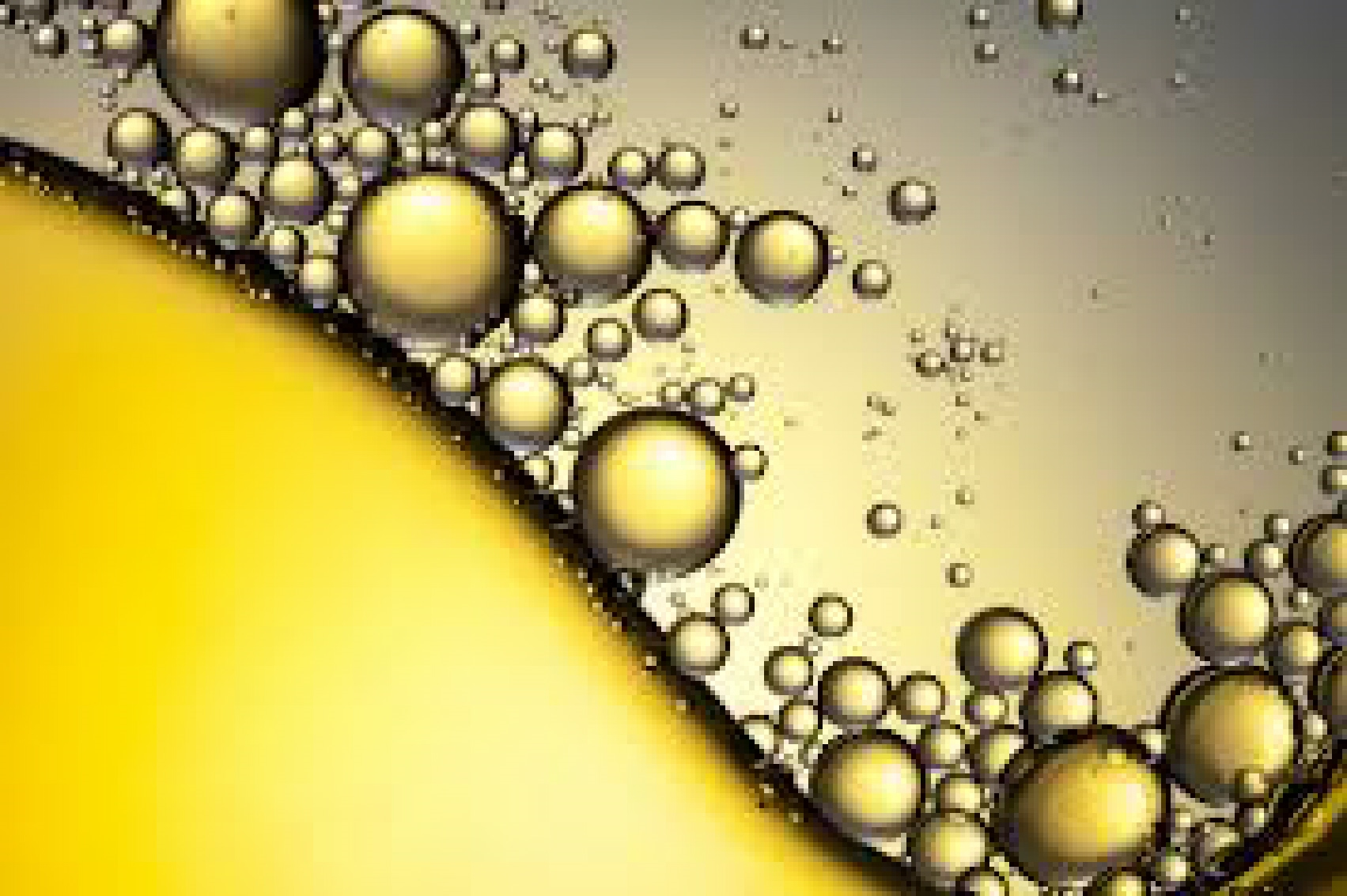 Energy 
Stored in higher concentrations than CHO
Heat
Insulation
Body Protection
Source
Oils (soybean oil)
Animal byproducts (tallow)
7
Minerals
Major minerals 
Ca, P, Na, CL
Minor (Trace minerals) 
Fe, Cu, Zn, Mg, Si, Se
Function
skeleton, 
protein synthesis, 
oxygen transport, 
fluid and acid-base balance in body,
 enzyme reactions
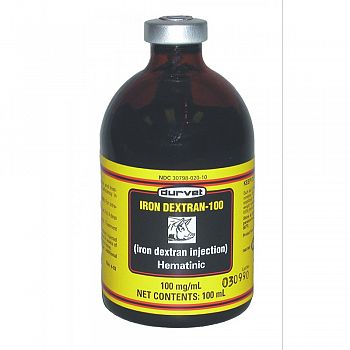 Vitamins
8
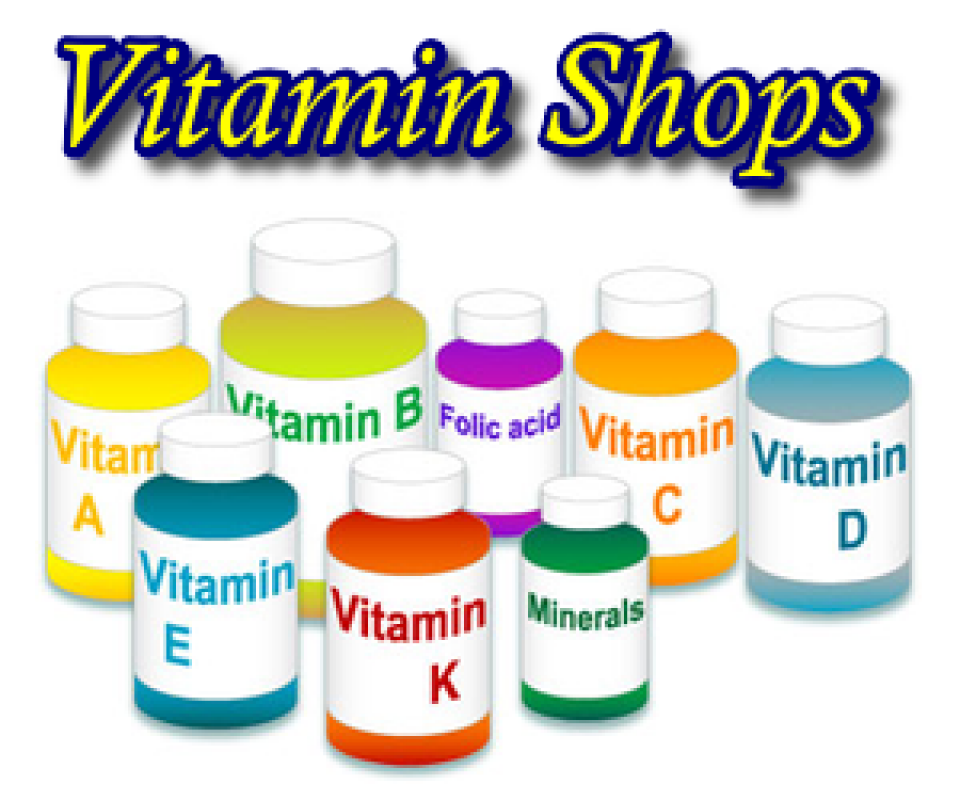 Water soluble 
B & C 
Fat soluble 
A, D, E, K 
Function
Metabolism
Enzyme reactions
9
What is a ruminant?
10
Four chambers of ruminant stomach
Rumen – Fermentation and VFA absorption 
Bacteria
Protozoa
Fungii
Reticulum – Pouch 
Rock, nails, wire
Omasum – Water and some nutrient absorption
Abomasum – True stomach
HCL
Presentation title
Hind Gut Fermenters
11
Rabbits
Horses
Elephants

Not a ruminant, but cecum acts as a much less efficient rumen. These animals eat more, as a percentage of their body weight, than ruminants.
Presentation title
12
Monogastrics
Animals like people, pigs, carnivores.
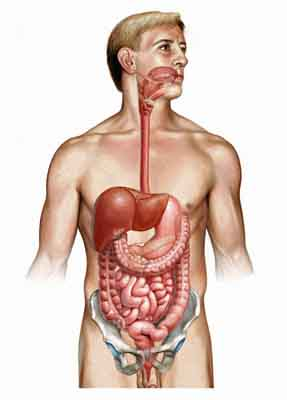 How much feed does a pig eat?
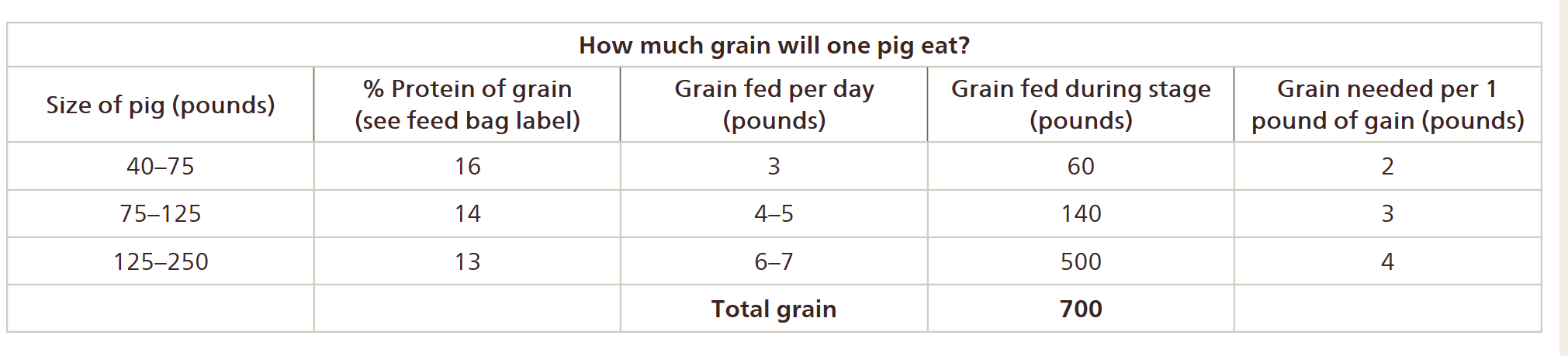 A lactating sow can eat up to 20 lbs a day.
Complete feed
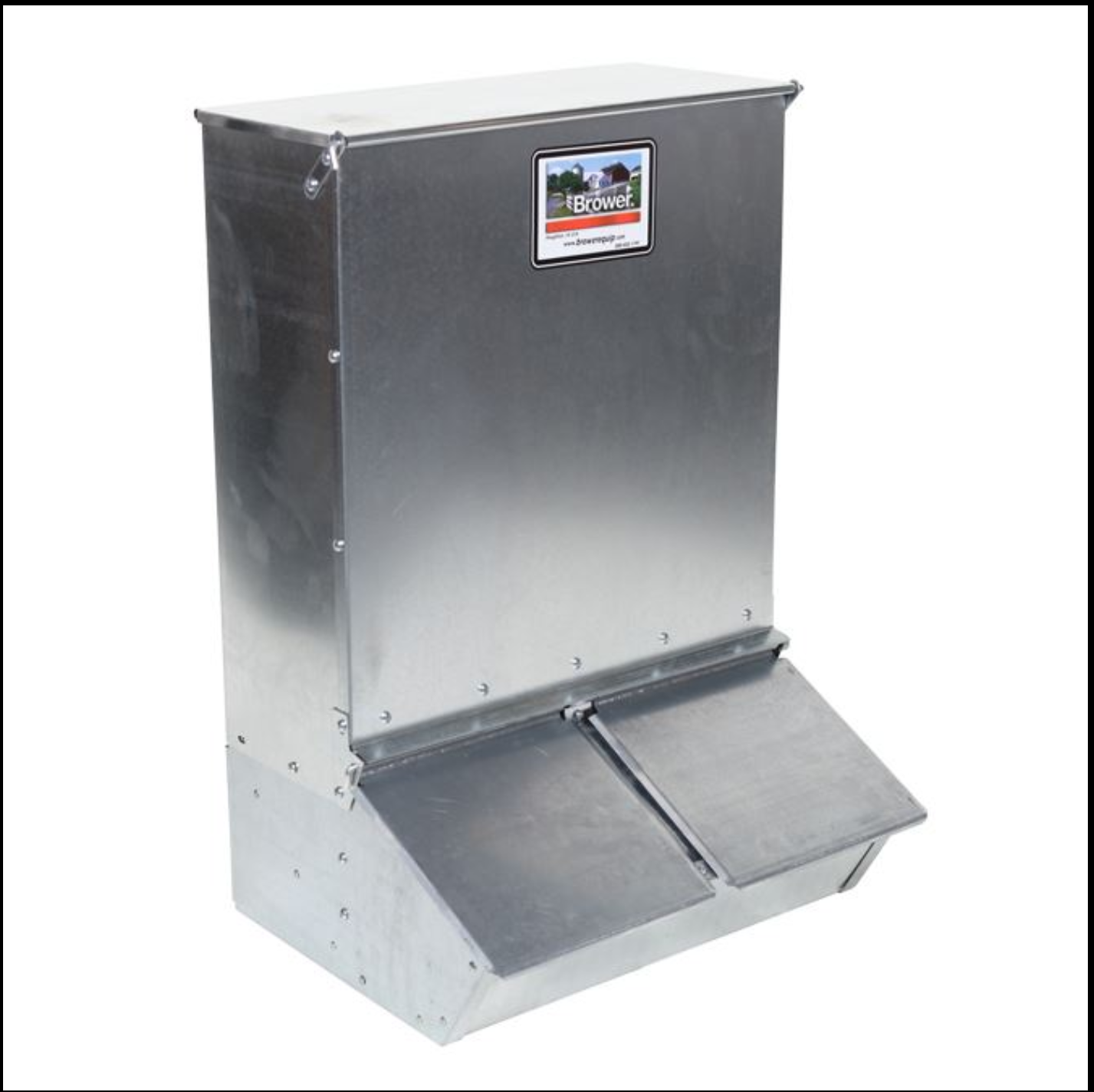 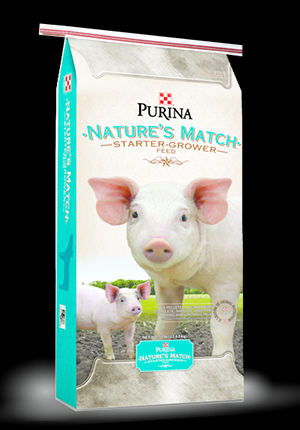 Presentation title
Slopping Hogs
17
1980 Swine Heath Protection Act
Illegal to feed slop unless its heated to 212 degrees for 30 minutes

Certain licenses needed
2200 licenses garbage feeders in the USA, 	~ 3000 in PR. 

Decline in slopping hogs due to regulations
Milk Waste
Presentation title
19
Common things I get asked about
20
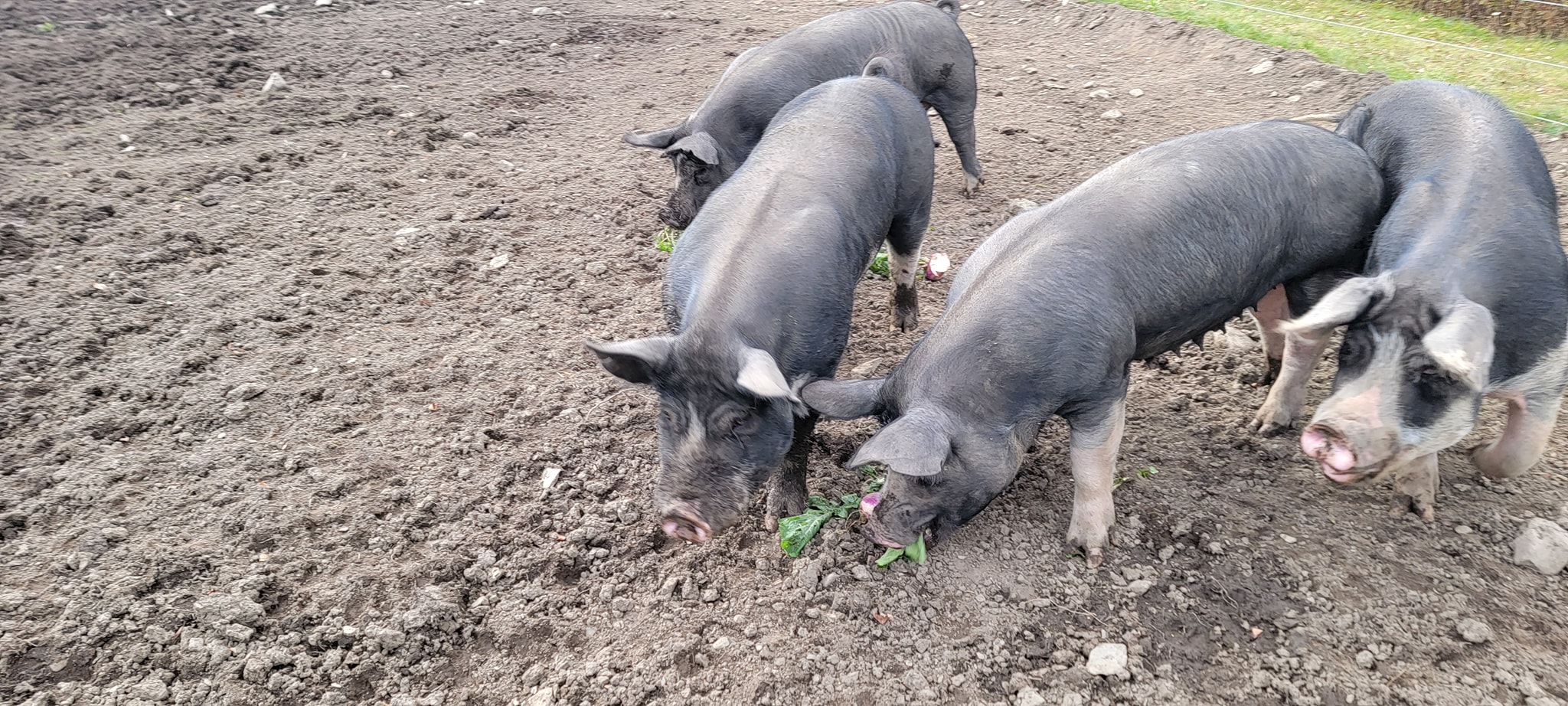 [Speaker Notes: Turnips and beets – Mangels (livestock beets) – research is mixed on meat quality decreasing, same, or slightly lower. Need to feed with protein supplement to promote growth.  ~6-7% CP, 75-815 TDN
1 acre turnips – feed for enough 5 sows 56 days.  40 pigs consumed in 7 days 14-22 % CP  70-80% TDN – used historically as winter fodder and pasture crop.]
Forages
21
Pasture
Great supplement for vitamins and minerals
Hay
Legume hay higher in nutrition

Haylage/silage
High in moisture
Can contain dangerous mycotoxins
Dilutes complete feed nutrient density
Barley
22
Lower in energy than corn
Growing pigs can compensate by eating more
Doesn’t work well in a limit fed ration
Typically used to dilute high energy feed rations in commercial operations
23
Brewers Grain
Grain left over from brewing and fermenting beer
Good source of nutrition – High in Protein
Severe storage and handling issues
Spoilage
Freezes
Presentation title
24
Apples
Pumpkins
25
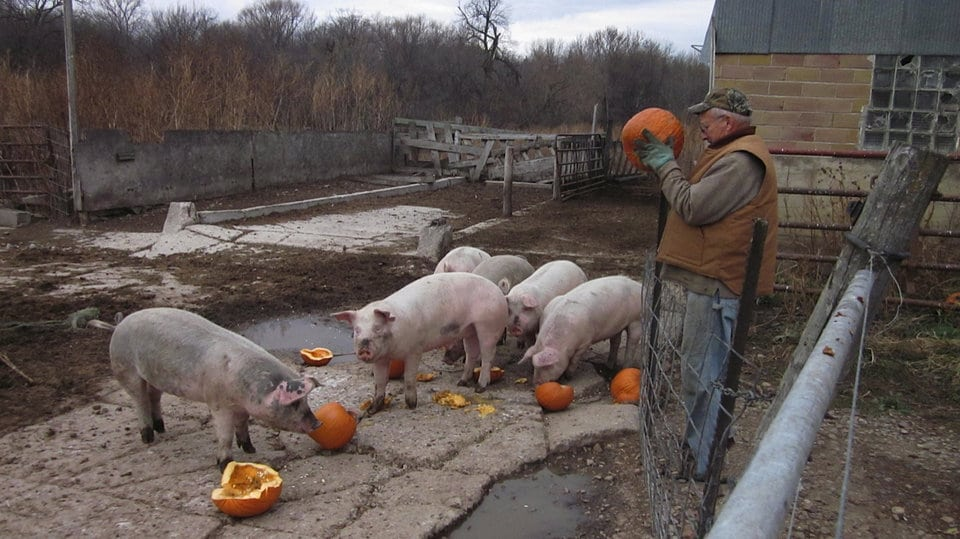 Mostly Water

Contain 10-14% CP on average

Not a dewormer
26
Potatoes
THANK YOU
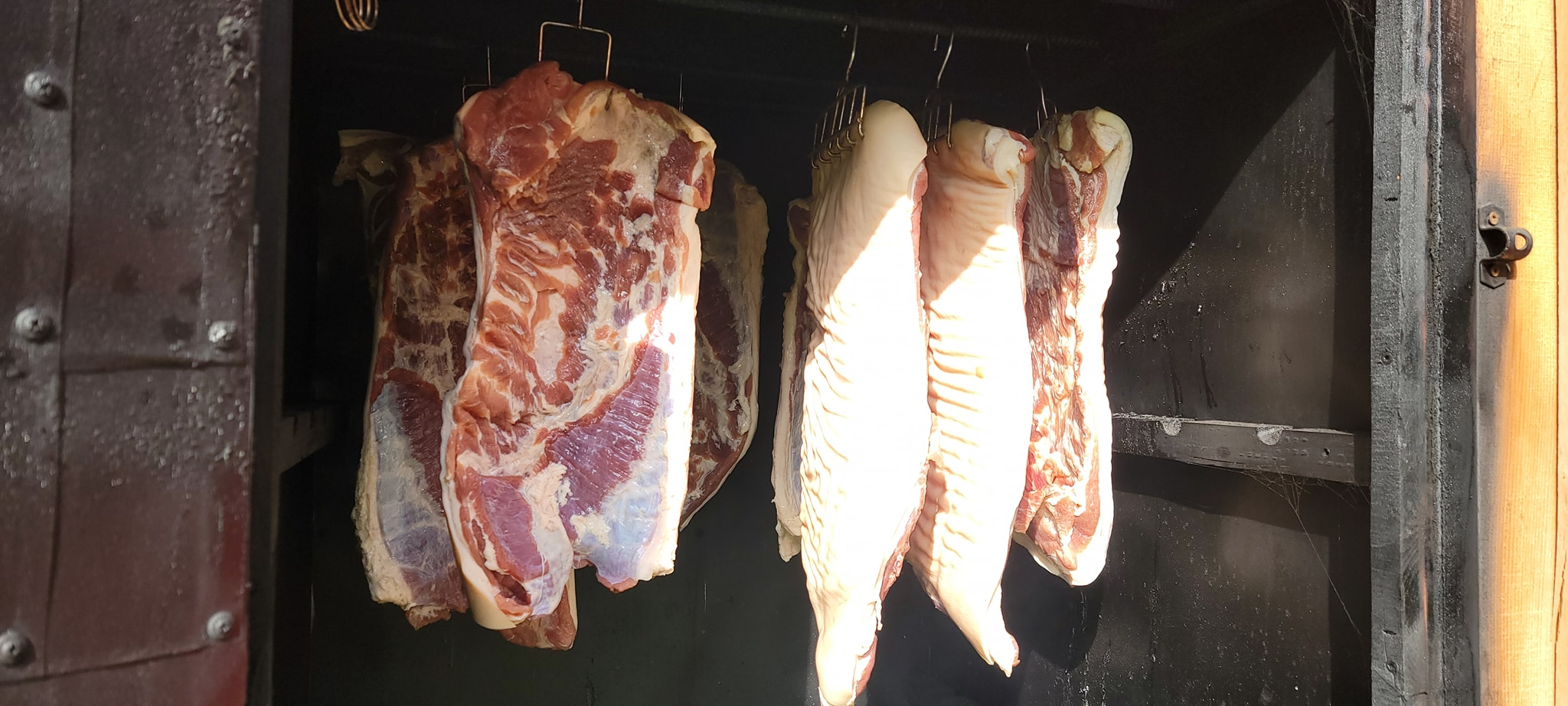 Colt W. Knight, PhD
University of Maine Cooperative Extension
 colt.knight@maine.edu
207 581 2953
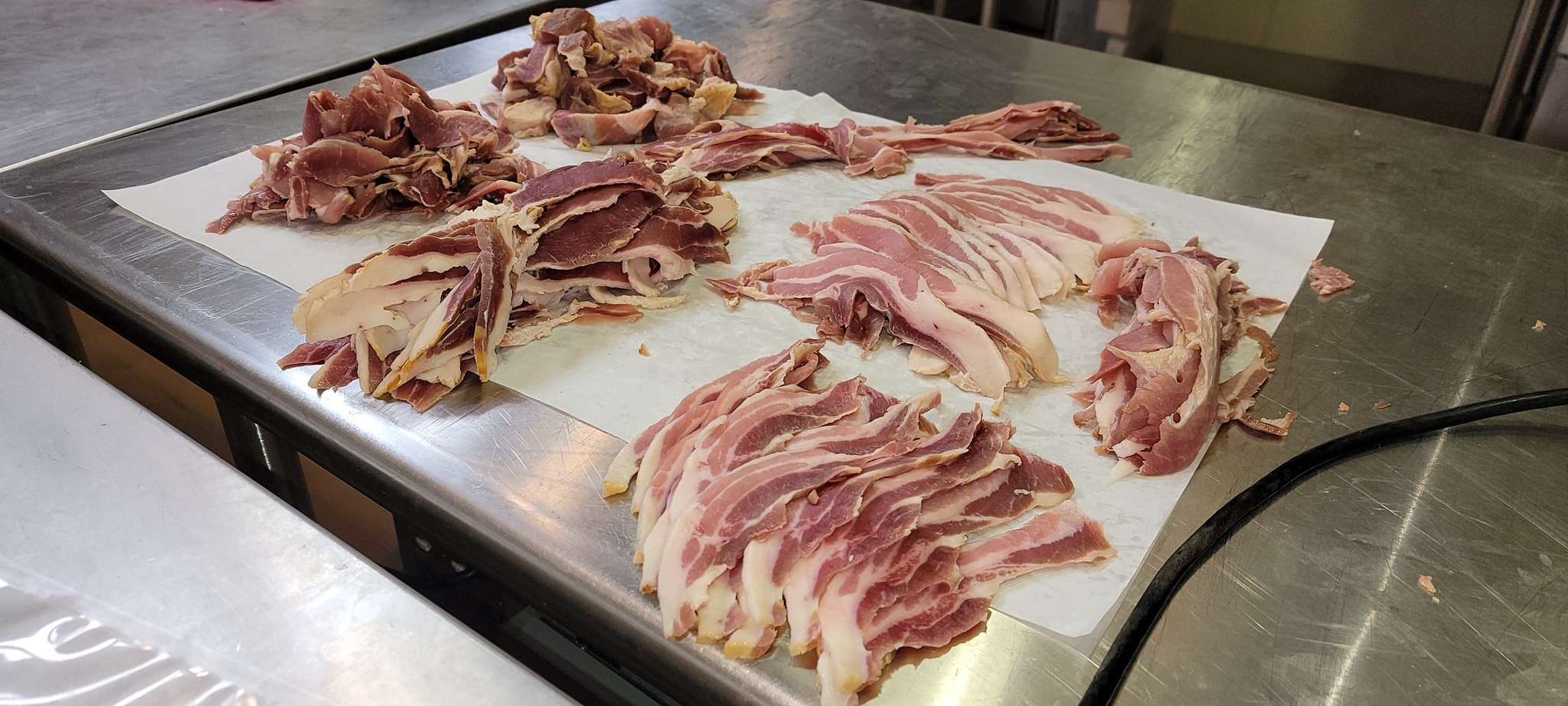 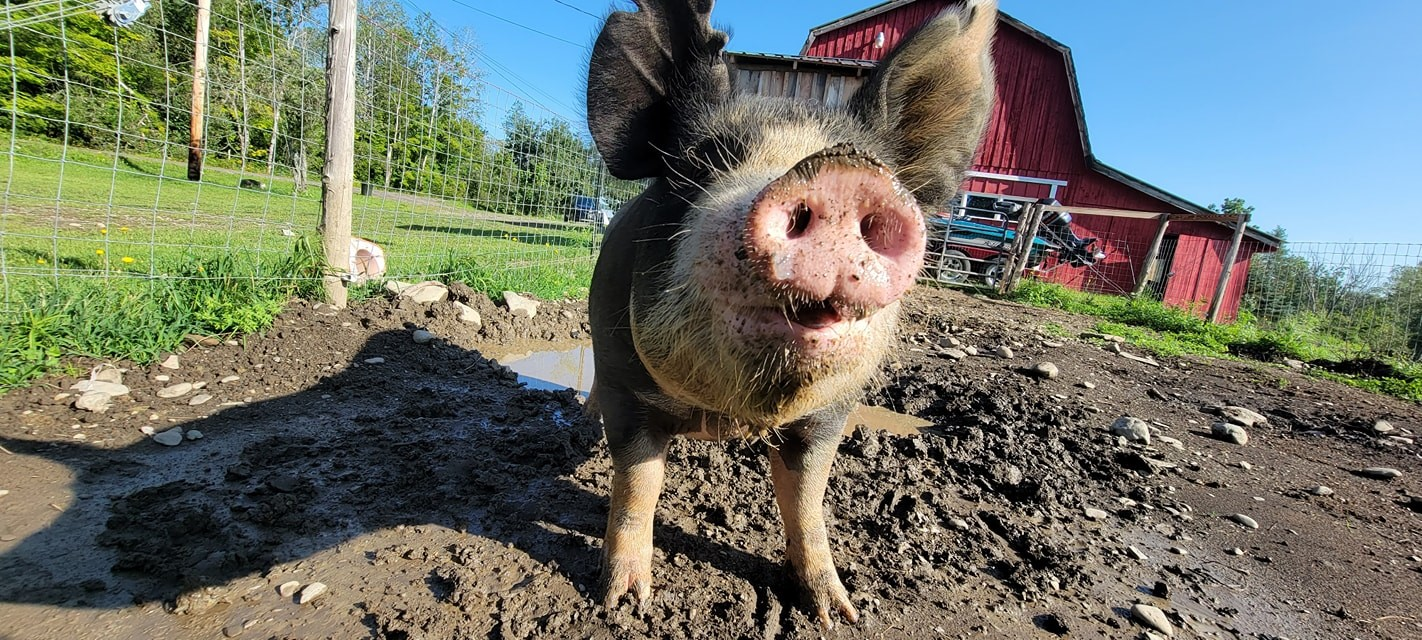